Coco’s Kennel
grandpa used dads new paintbrush to paint our dogs old kenal a brite blue to make it extra comfterble, he then put one of grandmas old quilts on the floor he placed a wind dile on the kennels roof for a bit of extra charm
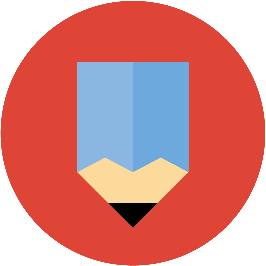 Find 4 spelling mistakes.
Add 5 capital letters, 3 full stops and 4 apostrophes of possession.
Bobby’s Brother
bobbys new baby brother arived home on the weekend they calld him errol, arfter their mothers grandfartha bobbys name came from his fathers grandfather his name was robert, but they called him bobby for short
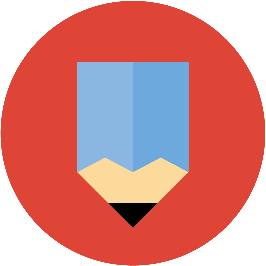 Find 4 spelling mistakes.
Add 7 capital letters, 4 full stops and 4 apostrophes of possession.
Maggie’s Surprise
maggies parents serprised her with a trip to the snow in the morning, maggie waited eagily inside her dads car soon they were on their way to her uncles caburn in the mountains maggie was so exited that she was finally old enough to use her mums skis
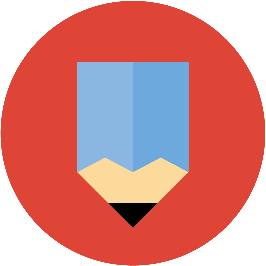 Find 4 spelling mistakes.
Add 5 capital letters, 4 full stops and 4 apostrophes of possession.
Ryan’s Present
for his birthday, ryans parents took him to swim with sharks at the aquaireum. when they arrived, the aquariums gide told ryan all about the shark he would be swiming with. the sharks name was mighty. ryans hart beat faster and faster. he hoped that he could be brave during his adventure
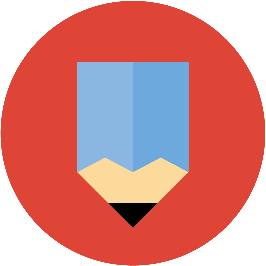 Find 4 spelling mistakes.
Add 8 capital letters, 4 apostrophes of possession and 1 exclamation mark.
Don’t Forget the Plants!
before we leave, i must rememba to water the plants dispite the fact that ive been watering them every day, i dont thnk they will stay alive in this heat i wouldnt want to come home to druping plants after a fun weekend away
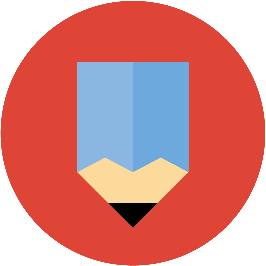 Find 4 spelling mistakes.
Add 6 capital letters, 3 full stops and 3 apostrophes of contraction.
Yachting
for the first time in my life, i went sayling on a yacht my dad and I drov to the marina, where we met my unkle and his majestic boat a short while later, we were on our way out to sea during the trip, my uncle even let me have a turn riseing the sails
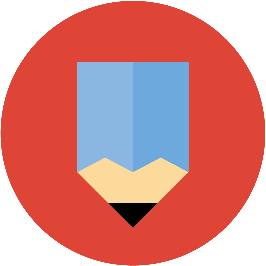 Find 4 spelling mistakes.
Add 5 capital letters, 3 full stops and 1 exclamation mark.
Under the Bridge
under the villige bridge there lived an unfriendly troll every time a villager tryed to cross the bridge the troll would stop them there was no other way to get to the other side so the villagers had to cross the bridg as soon as they got close to him the troll would reqwest payment for crossing his bridge
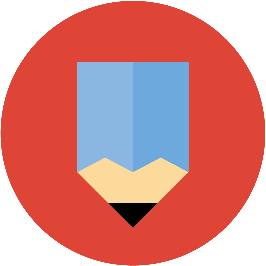 Find 4 spelling mistakes.
Add 4 capital letters, 4 full stops and 4 commas.
Little Red Riding Hood
if little red riding hood stayed on the path she would be late for lunch at her grandma’s house if she took a shortcut threw the woods she would arive just in time after pondring which path to take Little Red Riding Hood decided to skip through the woods little did she know a hungri wolf was watching her
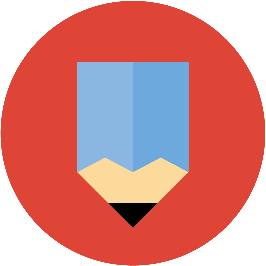 Find 4 spelling mistakes.
Add 8 capital letters, 4 full stops and 4 commas.
In the Library
with a look of disgust on his face mr. Books disgussed with the class that they were not alowed to read books aloud in the liberry he said that they mite be able to read to each other if they were as quiet as mites so henry went to see if he could find any books about the sea
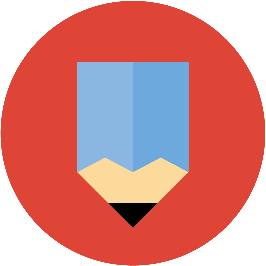 Find 4 spelling mistakes.
Add 5 capital letters, 3 full stops and 2 commas.
Belle the Ewe
belle was an old ewe who couldnt keep up with the other sheep. you wouldnt beleive it, but she got locked out of the paddick one day she tried calling out, but her hoarse voice was drownd out by the loud horses. she ate some grass and waited for the farmer. it was eight o’clock befor he found her
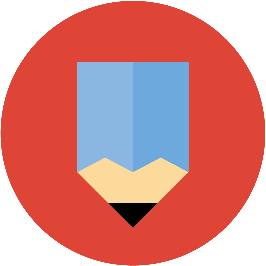 Find 4 spelling mistakes.
Add 5 capital letters, 2 apostrophes of contraction and 2 exclamation marks.
Dad’s New Car
i knew today was the day dad was getting his new car the add only showed picters of the bass model, so he decided to add some extrars i couldn’t wait to see it only one more hour until he was coming home then he could take our family for a ride
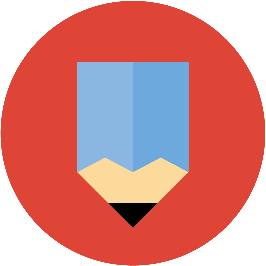 Find 4 spelling mistakes.
Add 6 capital letters, 3 full stops and 2 exclamation marks.
The New House
i dont know why we leased my least favourite house its like being in a prisn cell im going to have to sell sum of my things just so i can fit evrything in the cuboards some of the other houses were much nicer, but i think this one costs the smallest sum of money
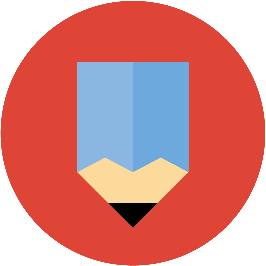 Find 4 spelling mistakes.
Add 6 capital letters, 4 full stops and 3 apostrophes of contraction.
So Many Choices
there are so many countrys in the world that i would love to visit if my bags were packt i could jump on an aircraft and leave tomorow i could visit mountains vallies islands deserts and oases
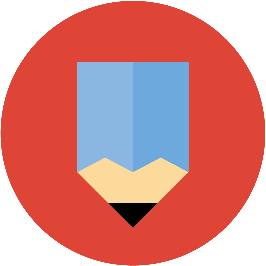 Find 4 spelling mistakes.
Add 5 capital letters, 3 full stops and 4 commas.
The Hungry Foxes
a group of foxers were hunting mice by the warfs near the bay they quietly tip-toed and krept up behind them the mice saw the foxes and ran into their hiding spots between the woodon posts the foxes returned back into the bushes.
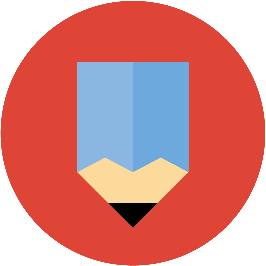 Find 4 spelling mistakes.
Add 4 capital letters and 4 full stops.
The Silly Thieves
a bunch of silly thiefs stole some tellyvisions from the local electronicks store they walked the streets in their black clothes with the stolen itums some policemen saw the thieves and arrested them instantly
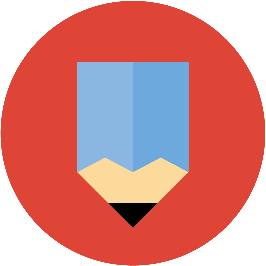 Find 4 spelling mistakes.
Add 3 capital letters, 2 full stops and 1 exclamation mark.
The Clever Detectives
the detechtives were looking carefully for clews in the streets of the town there was still no sign of the dogs from the pound someone had unlocked the gates and let the dogs out. a siries of clues was finally found near the cactisus in Mr. Greens garden
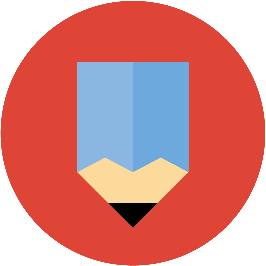 Find 4 spelling mistakes.
Add 4 capital letters, 4 full stops and 1 apostrophe of possession.
What Should I Write?
you have thirty minites to write your storey, said the teacher. what was I going to write about how was I going to write an entira story in firty minutes should I write about a scary dragon or a hungry dinosaur would a story about a dragon and a dinosaur who are friends make sense
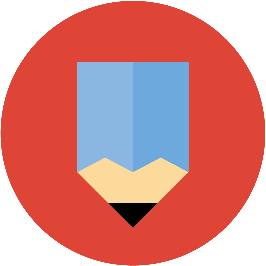 Find 4 spelling mistakes.
Add 5 capital letters, 4 question marks and 1 set of quotation marks.
Sky Diving
you did what? screammed Marco 
i jumpt out of a plane! i replied 
no way! i don’t beleive it. with who? he said in disbelief
with my brother. it was so much fun! i explained
would you do it again? Marco asked
for sure! i said excitidly
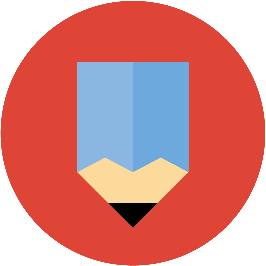 Find 4 spelling mistakes.
Add 12 capital letters,  6 full stops and 6 sets of quotation marks.
The Best Bath
i culd hear Gran calling to me she was teling me to get out of the bath how long had i been in here for had it been more than an hour it was one of the best baths i had evar had if i got out now, would Gran let me have another bath tomoro
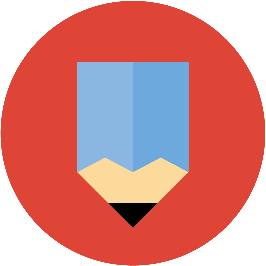 Find 4 spelling mistakes.
Add 9 capital letters, 3 full stops and 3 question marks.
Where’s My Lizard?
where is he he couldn’t have wondered that far. oh no who left the back door open now he could be aniwhere i wonder if he went into the gardon i found my pet lizard hiding queitly under a rock. i wonder why he went under there
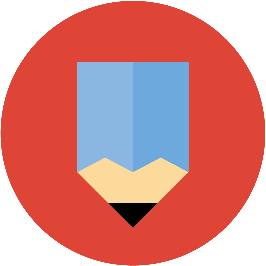 Find 4 spelling mistakes.
Add 8 capital letters, 4 question marks and 2 exclamation marks.